Machine Learning: Decision Trees inAIMA and WEKA
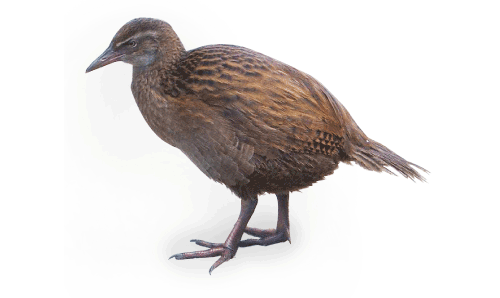 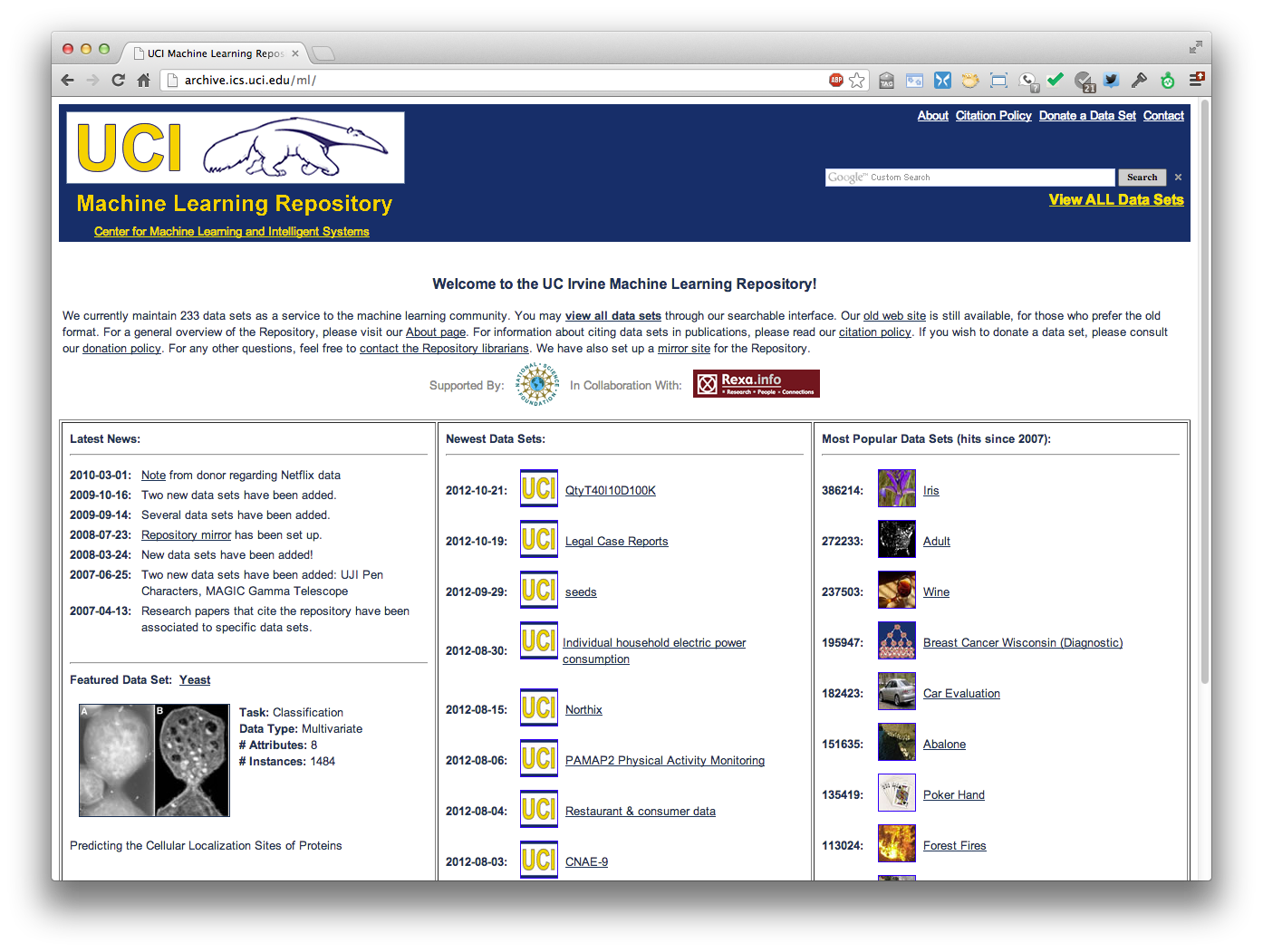 http://archive.ics.uci.edu/ml
Est. 1987!
370 data sets
[Speaker Notes: The UCI Machine Learning Repository maintains 370 (as of 2017-05-01) data sets as a service to the machine learning community.

The archive was created as an ftp archive in 1987 by David Aha and fellow graduate students at UC Irvine.]
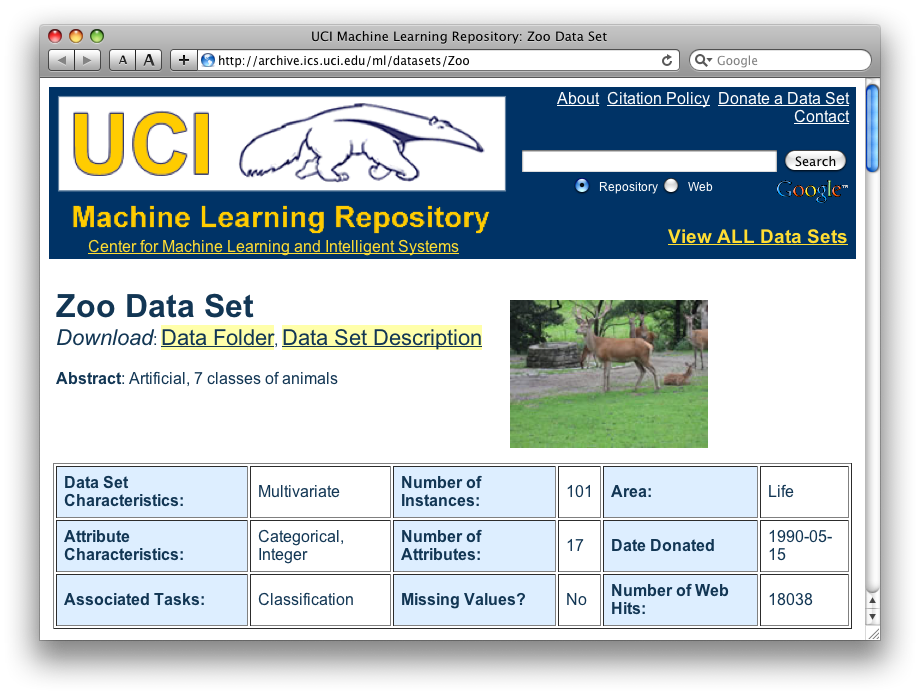 http://archive.ics.uci.edu/ml/datasets/Zoo
Zoo training data
animal name: string
hair: Boolean 
feathers: Boolean 
eggs: Boolean 
milk: Boolean 
airborne: Boolean 
aquatic: Boolean 
predator: Boolean 
toothed: Boolean 
backbone: Boolean 
breathes: Boolean 
venomous: Boolean 
fins: Boolean 
legs: {0,2,4,5,6,8}
tail: Boolean 
domestic: Boolean 
catsize: Boolean 
type: {mammal, fish, bird, shellfish, insect, reptile, amphibian}
categorylabel
101 Instances
aardvark,1,0,0,1,0,0,1,1,1,1,0,0,4,0,0,1,mammal
antelope,1,0,0,1,0,0,0,1,1,1,0,0,4,1,0,1,mammal
bass,0,0,1,0,0,1,1,1,1,0,0,1,0,1,0,0,fish
bear,1,0,0,1,0,0,1,1,1,1,0,0,4,0,0,1,mammal
boar,1,0,0,1,0,0,1,1,1,1,0,0,4,1,0,1,mammal
buffalo,1,0,0,1,0,0,0,1,1,1,0,0,4,1,0,1,mammal
calf,1,0,0,1,0,0,0,1,1,1,0,0,4,1,1,1,mammal
carp,0,0,1,0,0,1,0,1,1,0,0,1,0,1,1,0,fish
catfish,0,0,1,0,0,1,1,1,1,0,0,1,0,1,0,0,fish
cavy,1,0,0,1,0,0,0,1,1,1,0,0,4,0,1,0,mammal
cheetah,1,0,0,1,0,0,1,1,1,1,0,0,4,1,0,1,mammal
chicken,0,1,1,0,1,0,0,0,1,1,0,0,2,1,1,0,bird
chub,0,0,1,0,0,1,1,1,1,0,0,1,0,1,0,0,fish
clam,0,0,1,0,0,0,1,0,0,0,0,0,0,0,0,0,shellfish
crab,0,0,1,0,0,1,1,0,0,0,0,0,4,0,0,0,shellfish
…
Zoo example
aima-python> python
>>> from learning import *
>>> zoo
<DataSet(zoo): 101 examples, 18 attributes>
>>> dt = DecisionTreeLearner()
>>> dt.train(zoo)
>>> dt.predict(['shark',0,0,1,0,0,1,1,1,1,0,0,1,0,1,0,0]) #eggs=1
'fish'
>>> dt.predict(['shark',0,0,0,0,0,1,1,1,1,0,0,1,0,1,0,0]) #eggs=0
'mammal’
[Speaker Notes: Sharks bear their young alive]
Zoo example
>> dt.dt
DecisionTree(13, 'legs', {0: DecisionTree(12, 'fins', {0: DecisionTree(8, 'toothed', {0: 'shellfish', 1: 'reptile'}), 1: DecisionTree(3, 'eggs', {0: 'mammal', 1: 'fish'})}), 2: DecisionTree(1, 'hair', {0: 'bird', 1: 'mammal'}), 4: DecisionTree(1, 'hair', {0: DecisionTree(6, 'aquatic', {0: 'reptile', 1: DecisionTree(8, 'toothed', {0: 'shellfish', 1: 'amphibian'})}), 1: 'mammal'}), 5: 'shellfish', 6: DecisionTree(6, 'aquatic', {0: 'insect', 1: 'shellfish'}), 8: 'shellfish'})
>>> dt.dt.display()
Test legs
 legs = 0 ==> Test fins
     fins = 0 ==> Test toothed
         toothed = 0 ==> RESULT =  shellfish
         toothed = 1 ==> RESULT =  reptile
     fins = 1 ==> Test eggs
         eggs = 0 ==> RESULT =  mammal
         eggs = 1 ==> RESULT =  fish
 legs = 2 ==> Test hair
     hair = 0 ==> RESULT =  bird
     hair = 1 ==> RESULT =  mammal
 legs = 4 ==> Test hair
     hair = 0 ==> Test aquatic
         aquatic = 0 ==> RESULT =  reptile
         aquatic = 1 ==> Test toothed
             toothed = 0 ==> RESULT =  shellfish
             toothed = 1 ==> RESULT =  amphibian
     hair = 1 ==> RESULT =  mammal
 legs = 5 ==> RESULT =  shellfish
 legs = 6 ==> Test aquatic
     aquatic = 0 ==> RESULT =  insect
     aquatic = 1 ==> RESULT =  shellfish
 legs = 8 ==> RESULT =  shellfish
Zoo example
8
legs
shellfish
0
2
5
6
4
hair
fins
aquadic
shellfish
0
0
insect
1
1
0
eggs
tooth
shellfish
aquadic
0
1
hair
1
0
1
1
mammal
shellfish
0
tooth
0
mammal
fish
reptile
1
0
bird
shellfish
reptile
reptile
>>> dt.dt.display()
Test legs
 legs = 0 ==> Test fins
     fins = 0 ==> Test toothed
         toothed = 0 ==> RESULT =  shellfish
         toothed = 1 ==> RESULT =  reptile
     fins = 1 ==> Test milk
         milk = 0 ==> RESULT =  fish
         milk = 1 ==> RESULT =  mammal
 legs = 2 ==> Test hair
     hair = 0 ==> RESULT =  bird
     hair = 1 ==> RESULT =  mammal
 legs = 4 ==> Test hair
     hair = 0 ==> Test aquatic
         aquatic = 0 ==> RESULT =  reptile
         aquatic = 1 ==> Test toothed
             toothed = 0 ==> RESULT =  shellfish
             toothed = 1 ==> RESULT =  amphibian
     hair = 1 ==> RESULT =  mammal
 legs = 5 ==> RESULT =  shellfish
 legs = 6 ==> Test aquatic
     aquatic = 0 ==> RESULT =  insect
     aquatic = 1 ==> RESULT =  shellfish
 legs = 8 ==> RESULT =  shellfish
Zoo example
After adding the shark example to the training data & retraining
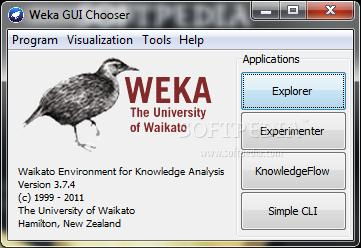 Weka
Open-source Java machine learning tool
http://www.cs.waikato.ac.nz/ml/weka/
Implements many classifiers & ML algorithms
Uses common data representation format; easy to try different ML algorithms and compare results
Comprehensive set of data pre-processing tools and evaluation methods
Three modes of operation: GUI, command line, Java API
10
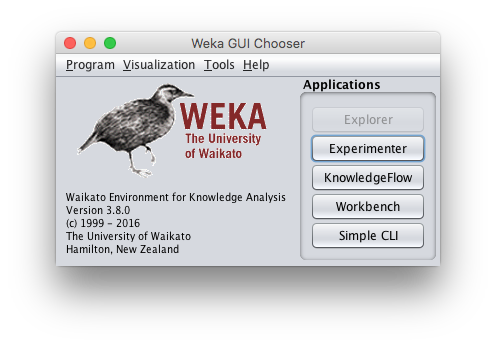 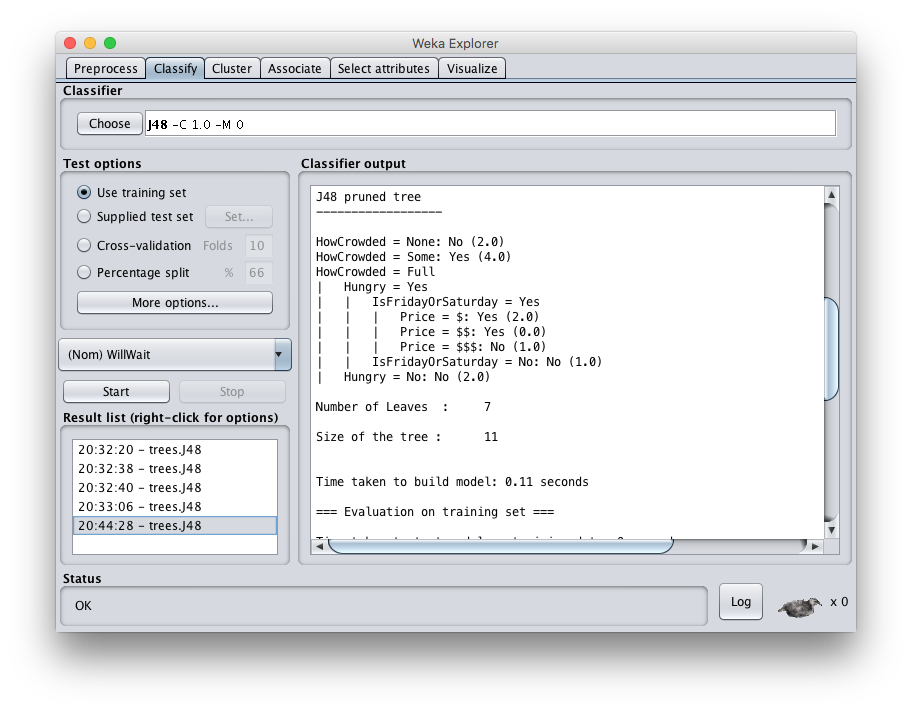 Common .arff* data format
@relation heart-disease-simplified

@attribute age numeric
@attribute sex { female, male }
@attribute chest_pain_type { typ_angina, asympt, non_anginal, atyp_angina}
@attribute cholesterol numeric
@attribute exercise_induced_angina {no, yes}
@attribute class {present, not_present}

@data
63,male,typ_angina,233,no,not_present
67,male,asympt,286,yes,present
67,male,asympt,229,yes,present
38,female,non_anginal,?,no,not_present
...
Numeric attribute
Nominal attribute
Training data
*ARFF = Attribute-Relation File Format
Weka demo
13
Install Weka
Download and install Weka
cd to your weka directory
Invoke the GUI interface or call components from the command line
You will probably want to set environment variables (e.g., CLASSPATH) or aliases (e.g., weka)
Open Weka app
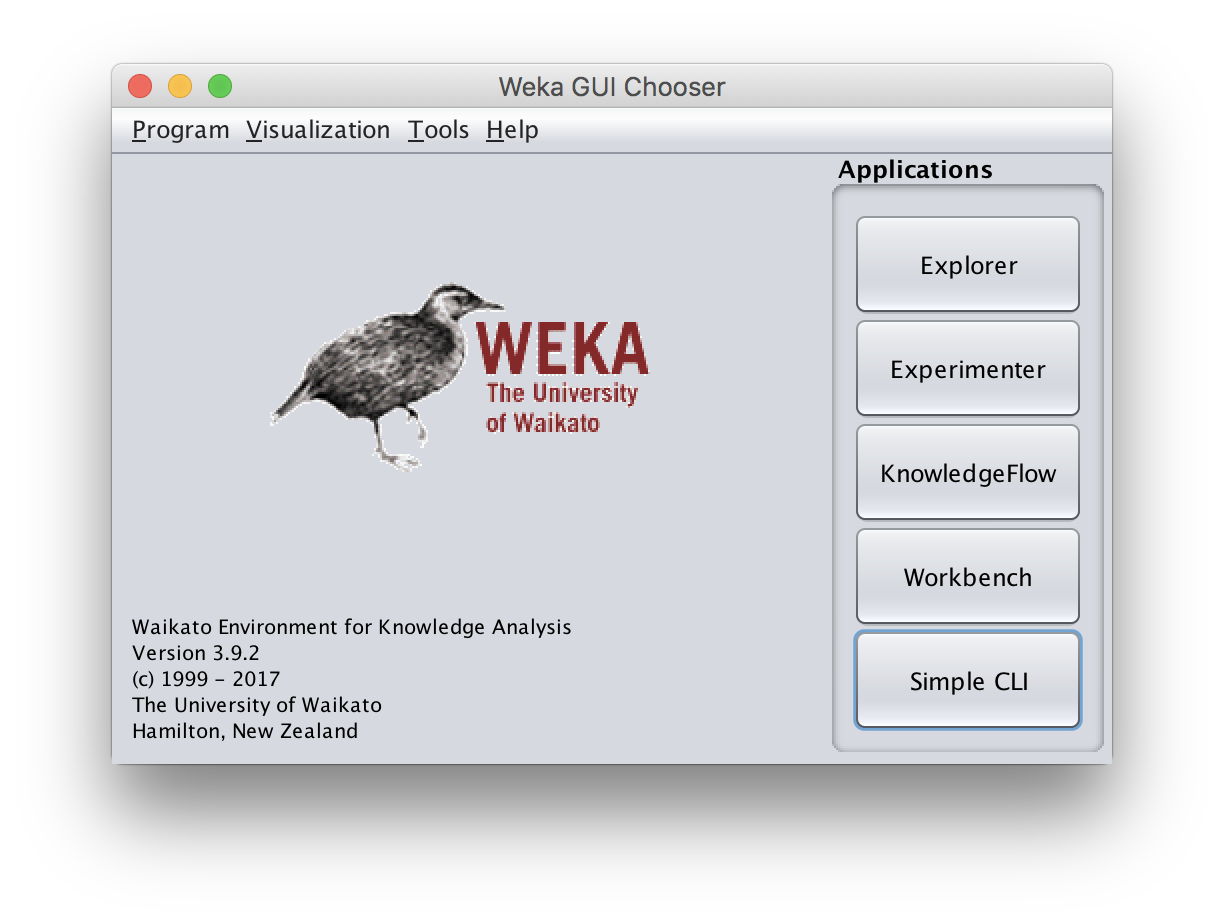 cd /Applications/wekajava -jar weka.jar

Available apps opti-mized for different tasks

Start with Explorer
Explorer Interface
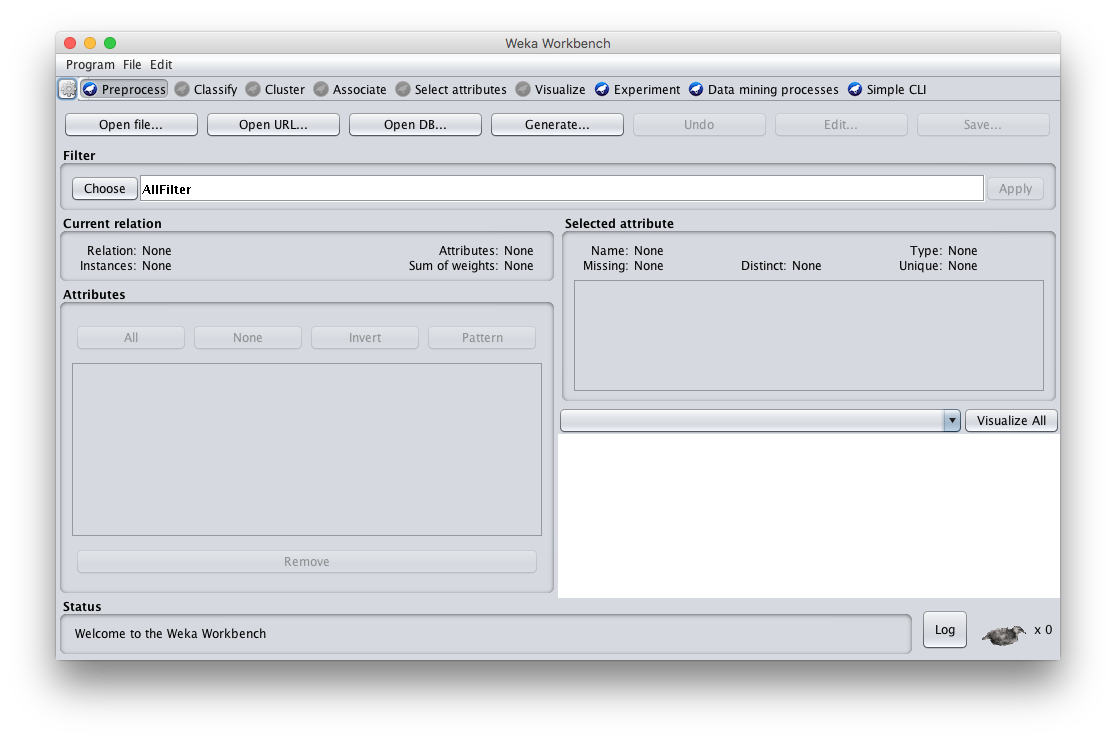 Starts with Data Preprocessing; open file to load data
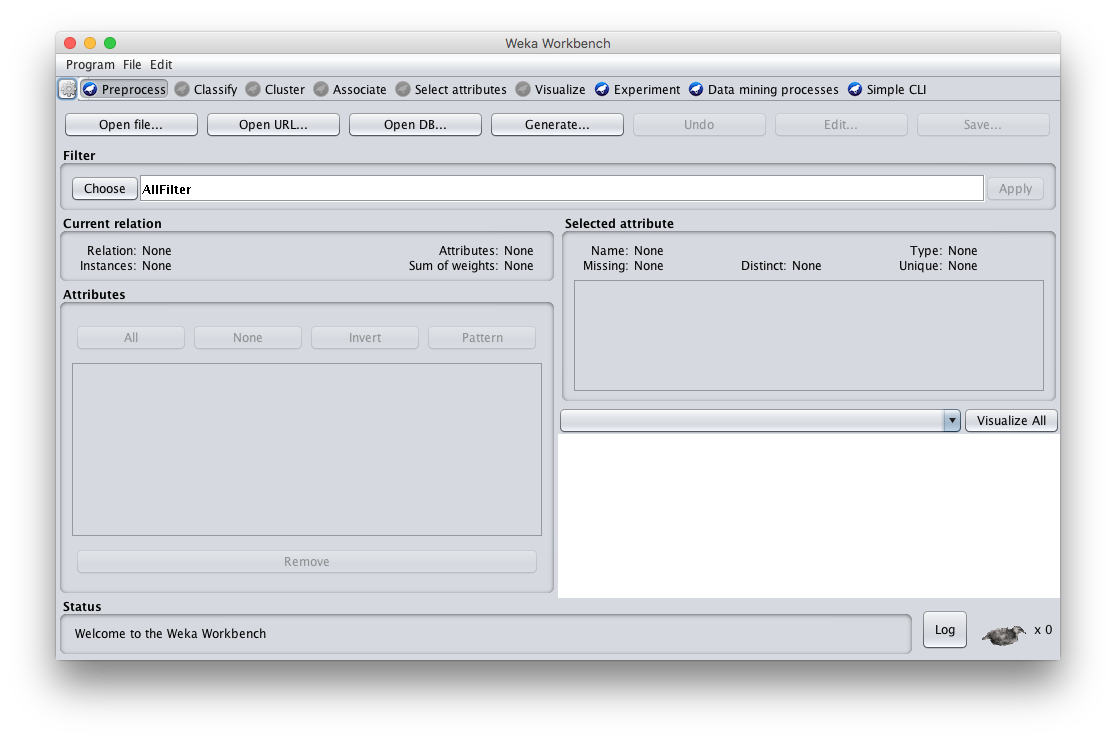 Load restaurant.arff training data
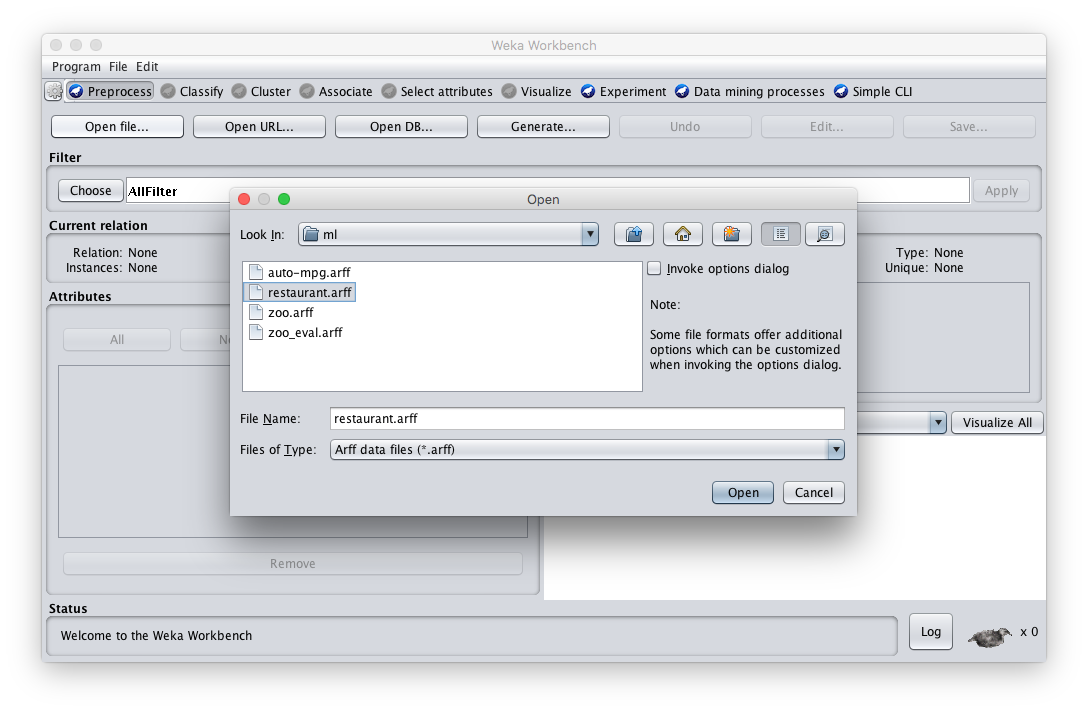 We can inspect/remove features
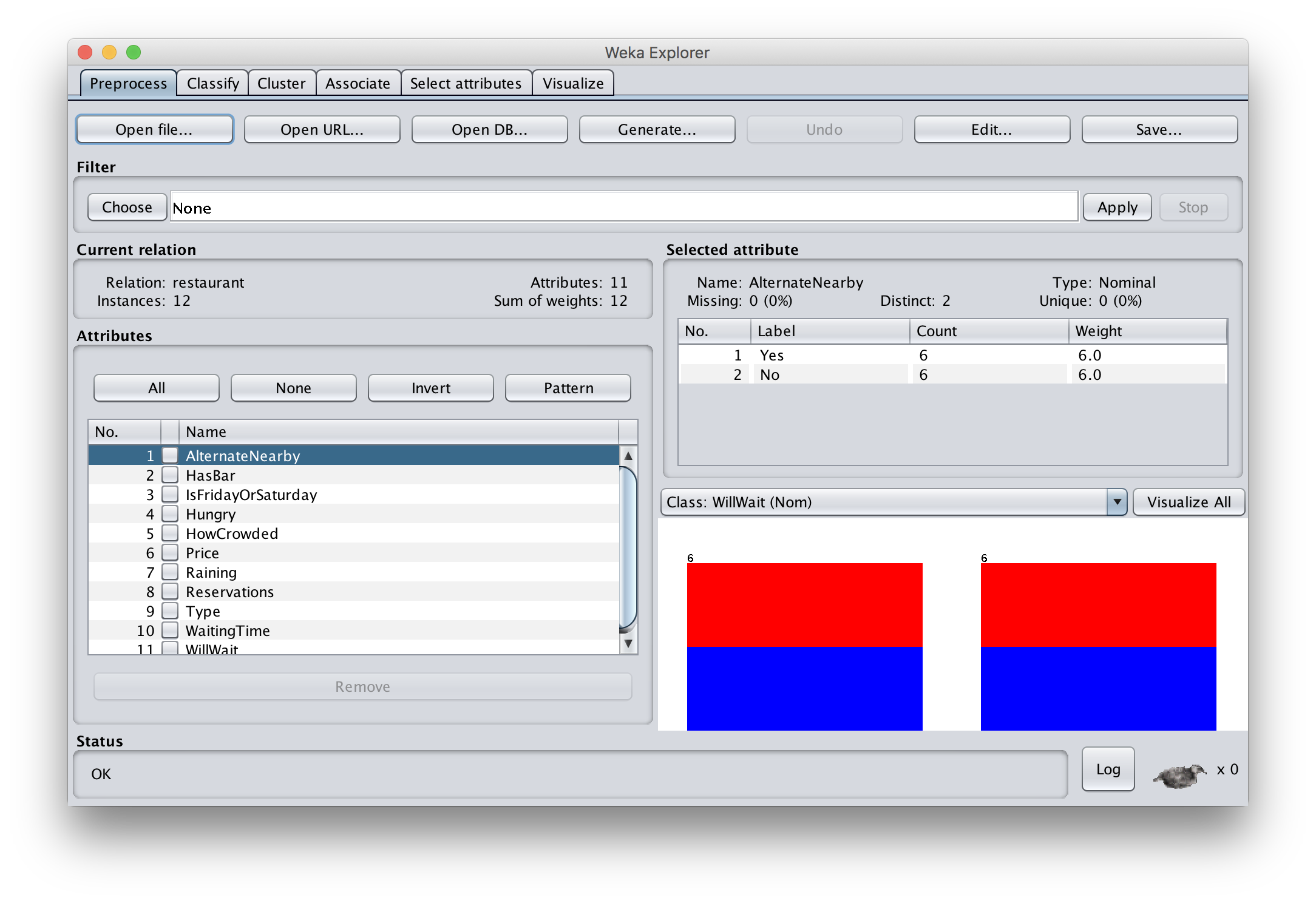 Select classify then J48
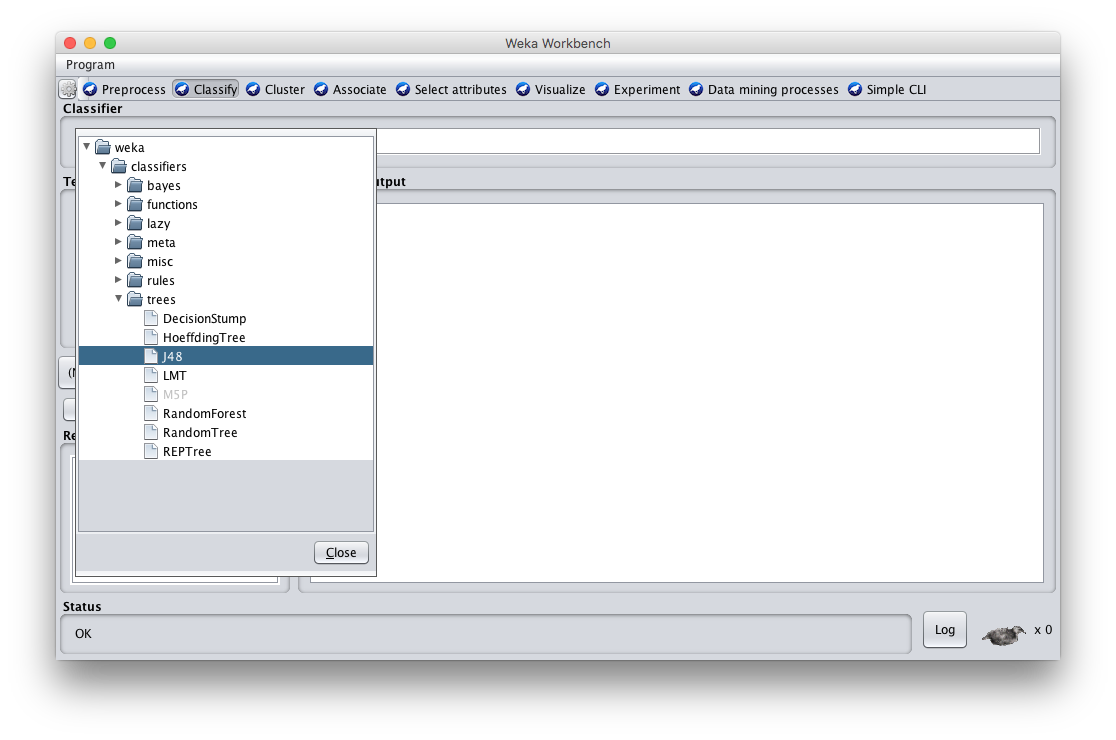 Adjust parameters & training options; click start to train
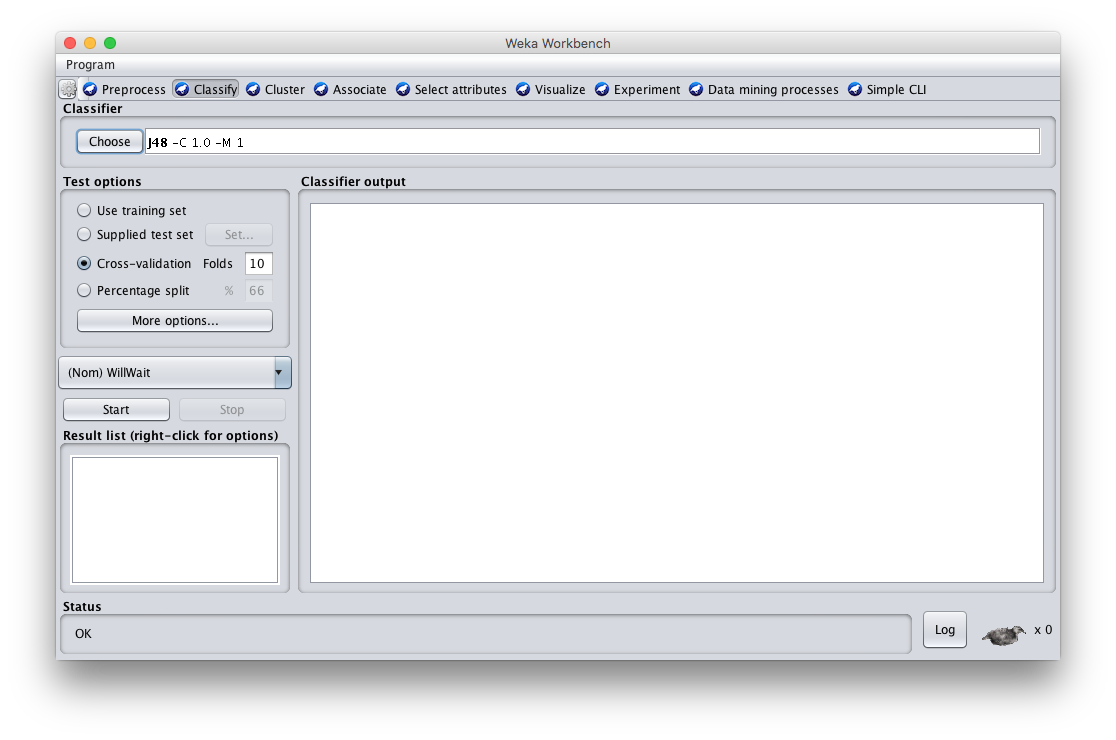 See the training results
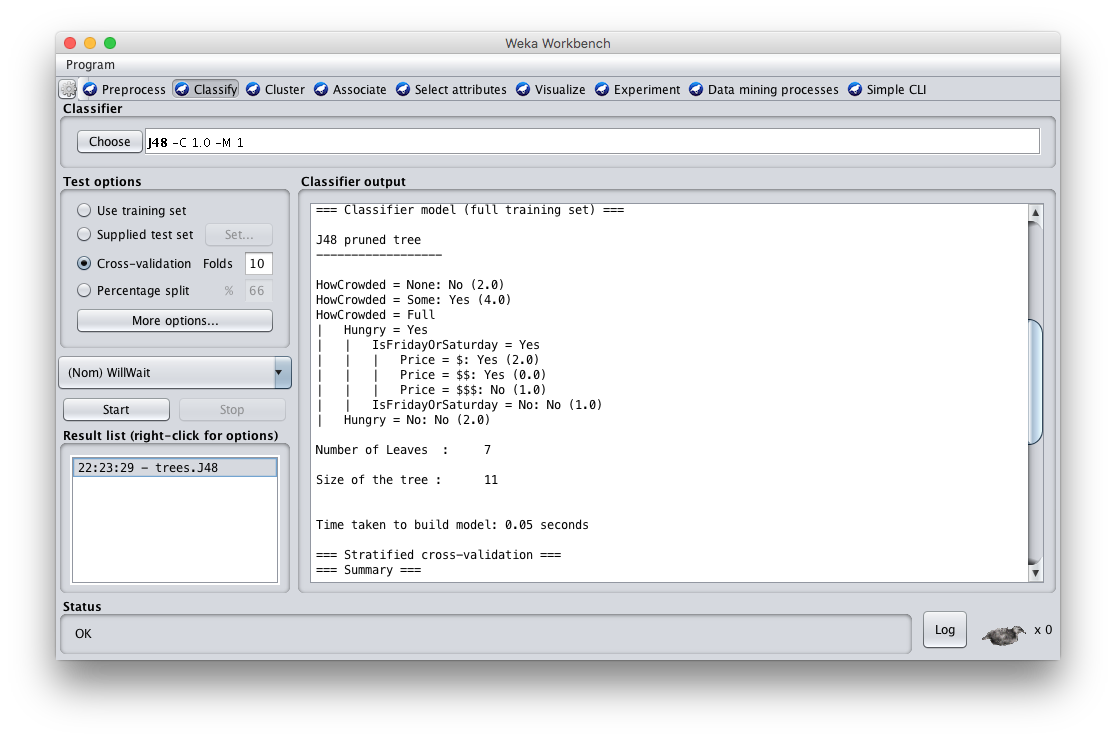 Compare results
HowCrowded = None: No (2.0)
HowCrowded = Some: Yes (4.0)
HowCrowded = Full
|   Hungry = Yes
|   |   IsFridayOrSaturday = Yes
|   |   |   Price = $: Yes (2.0)
|   |   |   Price = $$: Yes (0.0)
|   |   |   Price = $$$: No (1.0)
|   |   IsFridayOrSaturday = No: No (1.0)
|   Hungry = No: No (2.0)
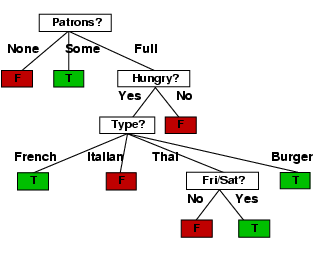 J48 pruned tree: nodes:11; leaves:7, max depth:4
ID3 tree: nodes:12; leaves:8, max depth:4
Weka vs. svm_light vs. …
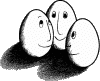 Weka: good for experimenting with different ML algorithms
Other tools are more efficient &scalable
Scikit-learn: popular suite of open-source machine-learning tools in Python
Built on NumPy, SciPy, and matplotlib for efficiency
Use anaconda or do pip install scikit-learn
For SVMs, many use svm_light
Deep learning: some support